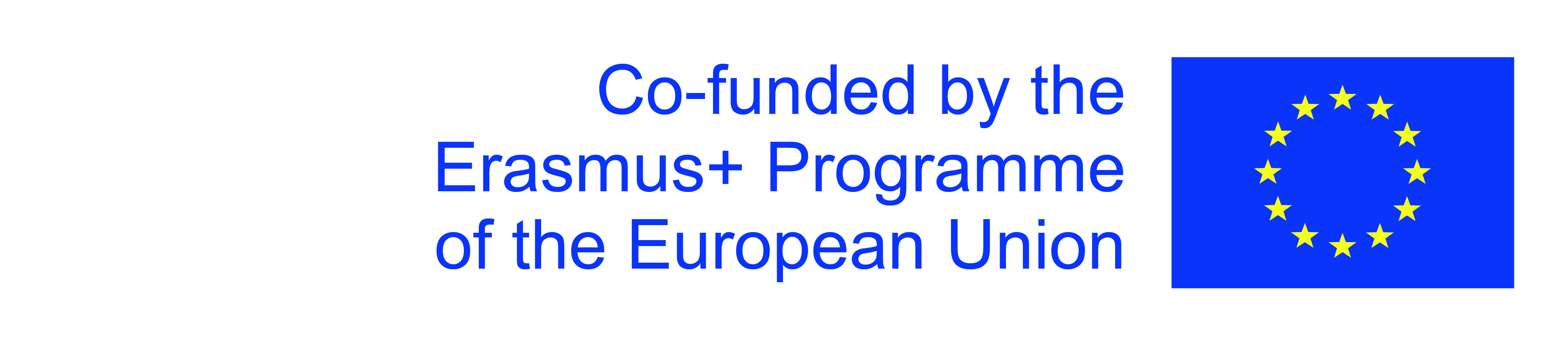 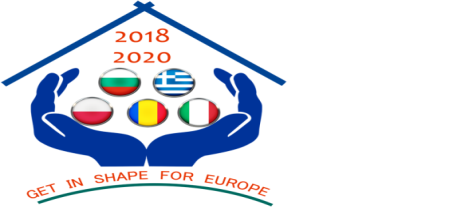 European culture
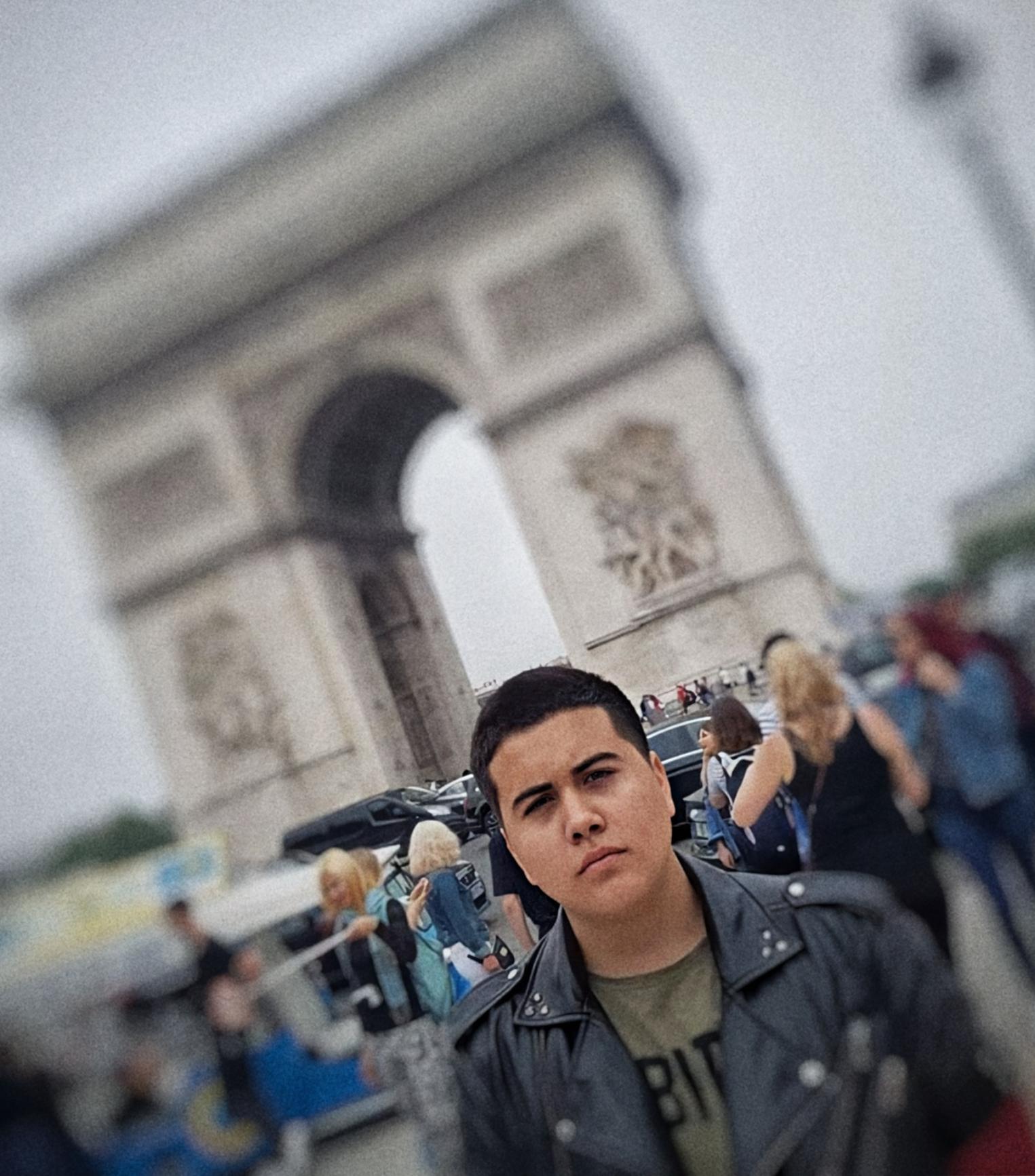 Hristiyan  Hristov  - 9-th  grade
Foreign  Language  school
Pleven,  bulgaria
What is the culture of the Europe?
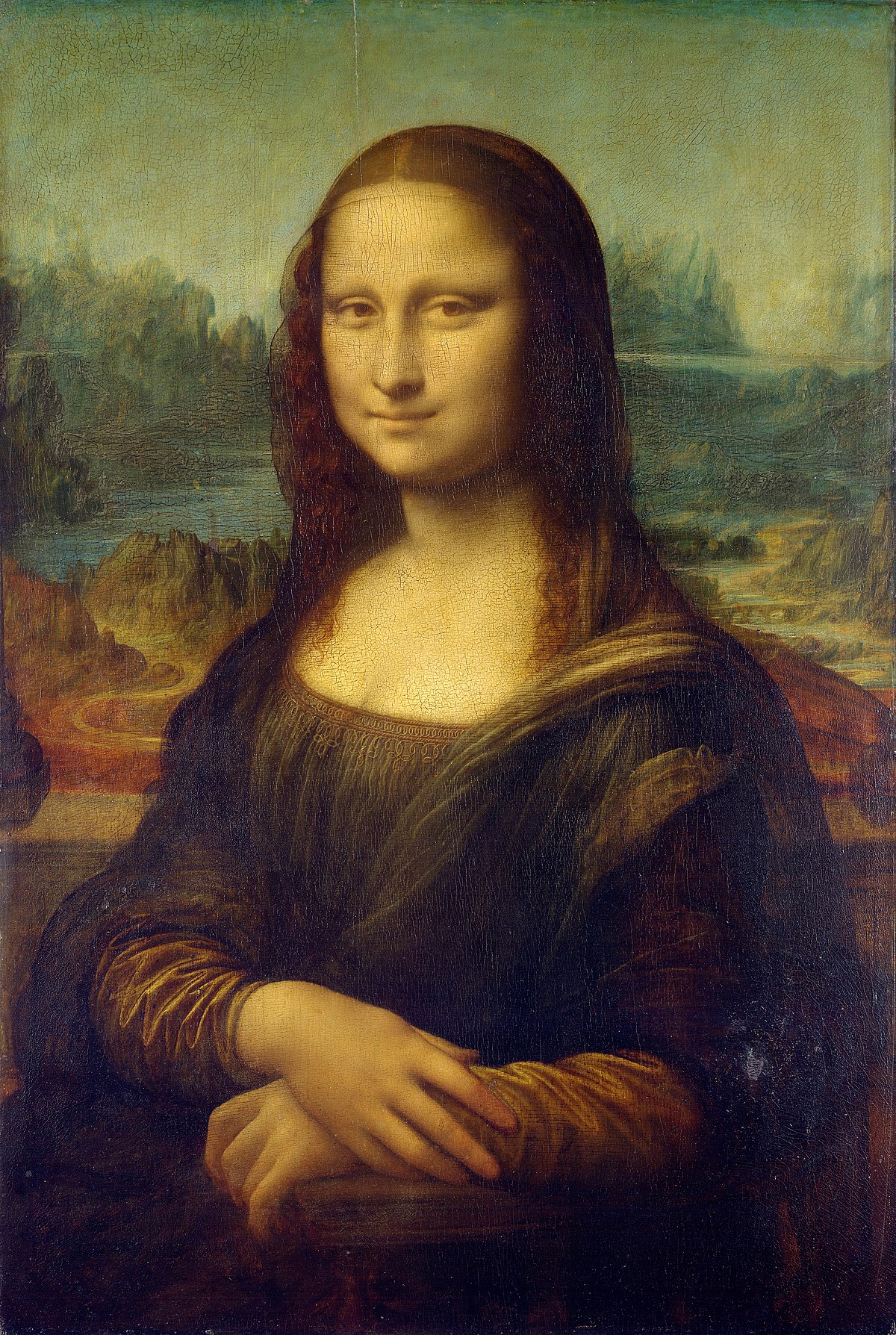 The culture of Europe is rooted in the art, architecture, film, different types of music, economic, literature, and philosophy that originated from the continent of Europe. European culture is largely rooted in what is often referred to as its „common cultural heritage“.
How many cultures are there in Europe?
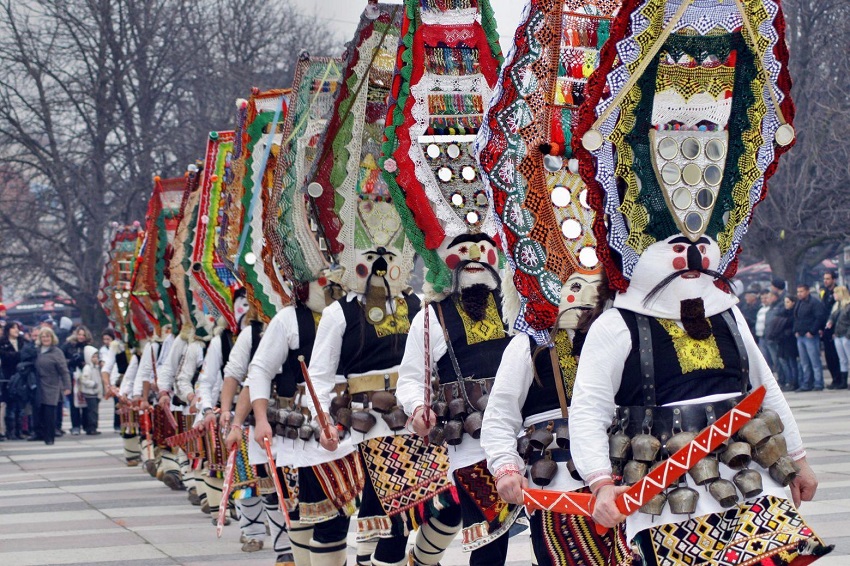 There are some 160 culturally distinct groups in Europe, including a number of groups in the Caucasus region that have affinities with both Asia and Europe.
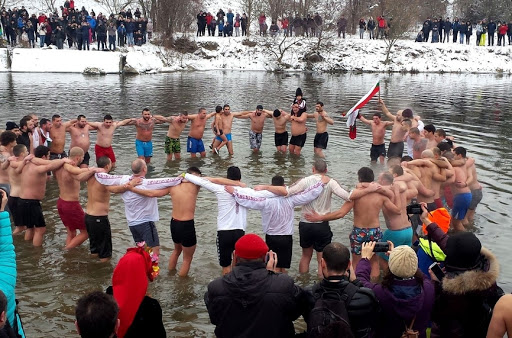 What is Europe best known for?
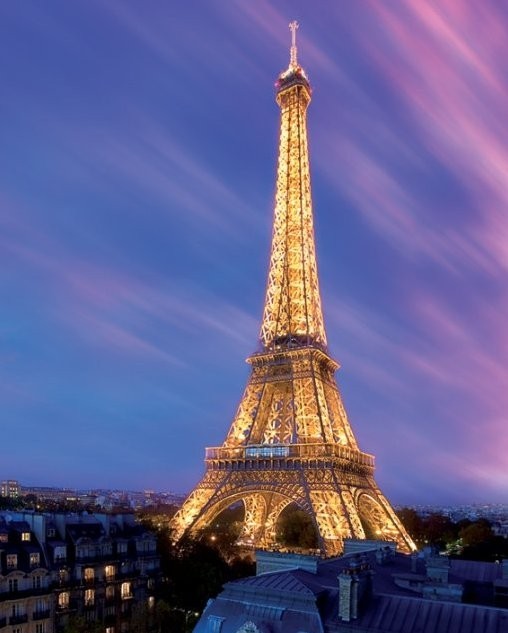 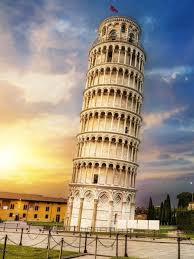 Europe is famous or many reasons like notable buildings like the Eiffel tower in France, The leening tower of pisa in italy etc.
What are some European traditions?
Strange European Traditions
Mud Olympics. In Germany, they host the Mud Olympics- it‘s been running since 1978!
Bath Tub Racing! In Dinant, Belguim, they race bathtubs down a river every year on the 15th August. ...
Wife Carrying competition. ...
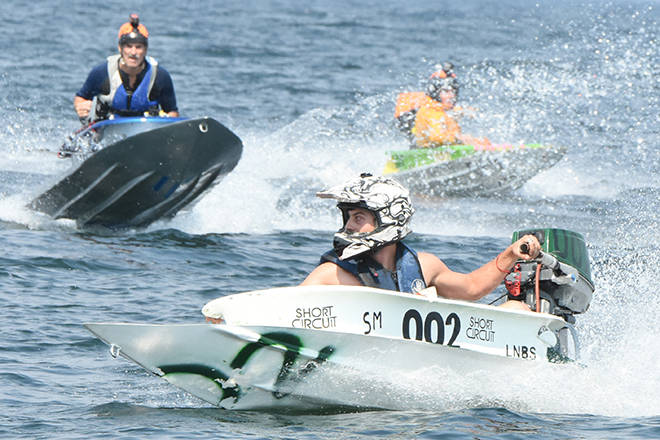 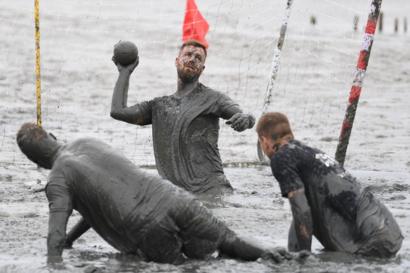 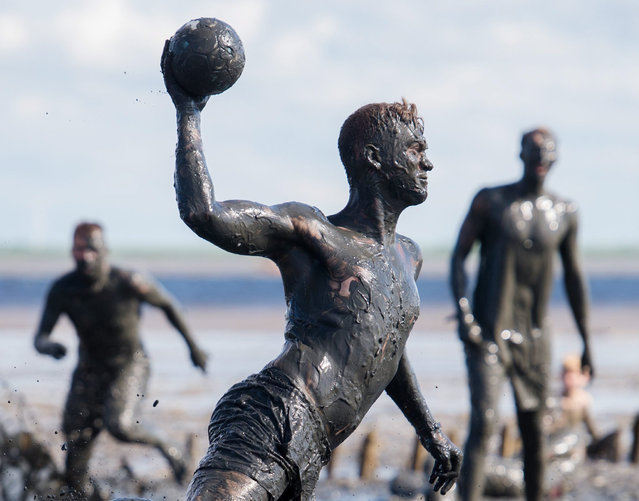 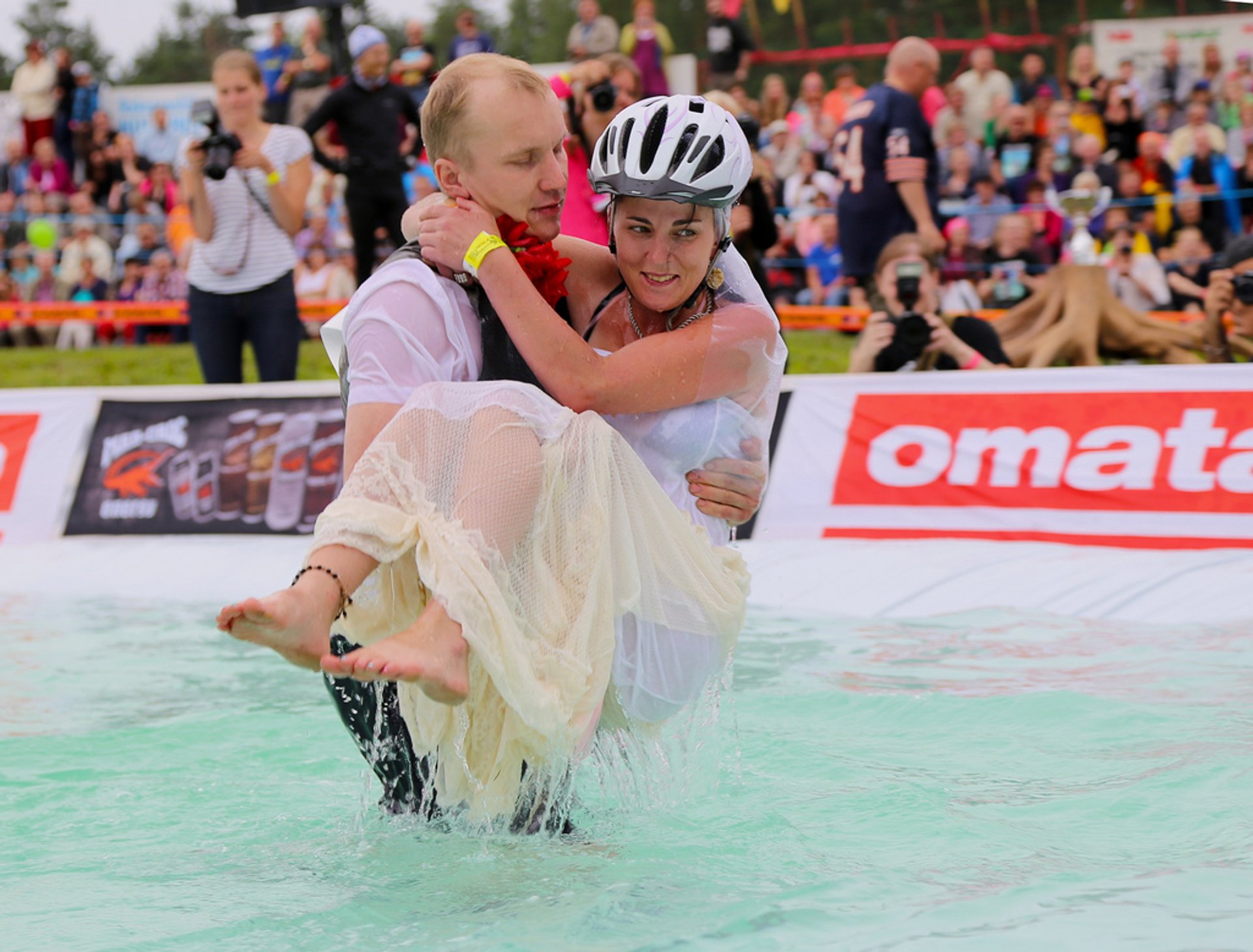 What is the most common food in Europe?
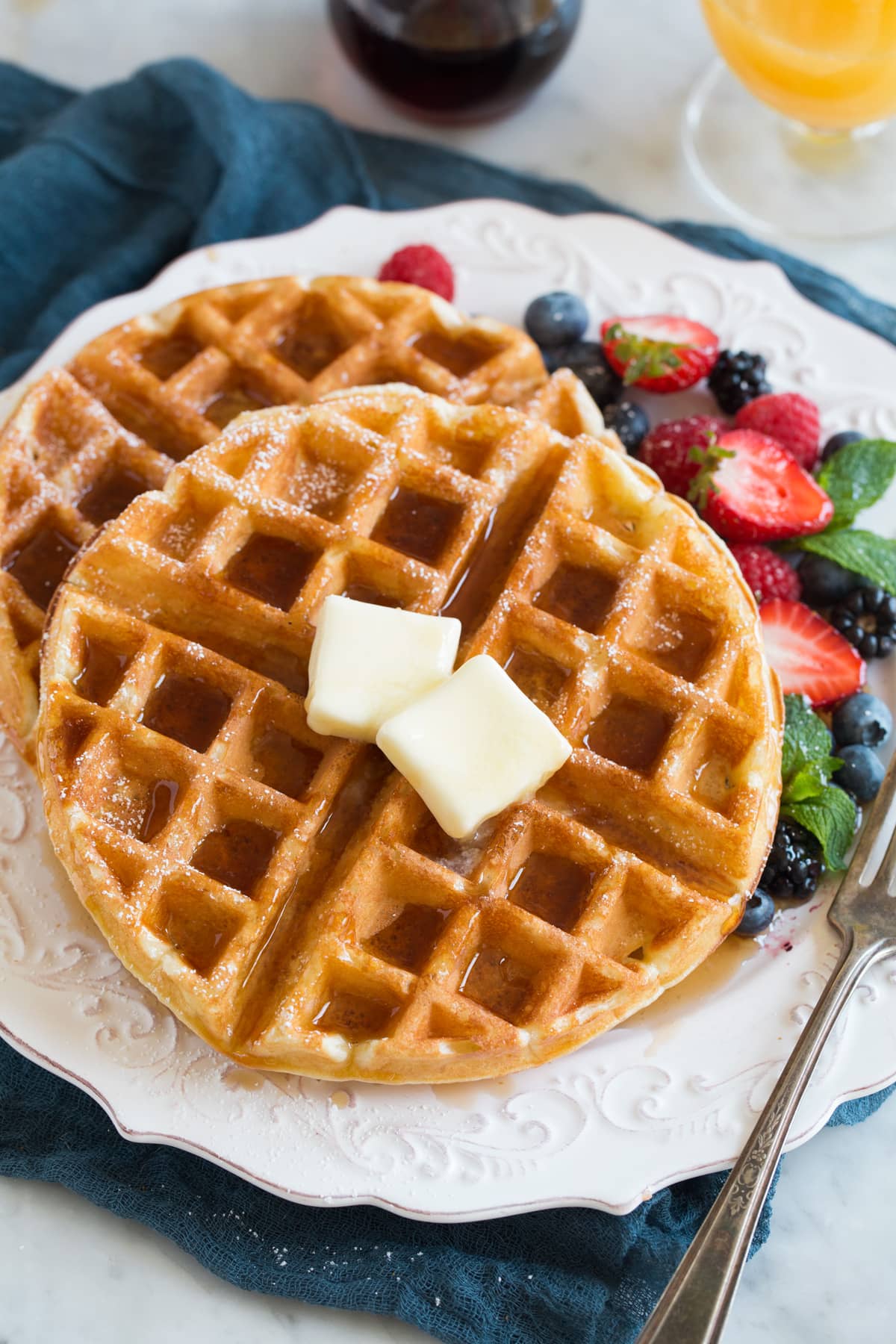 Foods You Must Eat In Europe.
Arancini in Italy. Though not as popular as pasta and pizza in Italy, these little fried rice balls are seriously to die for. ...
Pierogi in Poland. ...
Waffles in Belgium. ...
Cheese fondue in Switzerland. ...
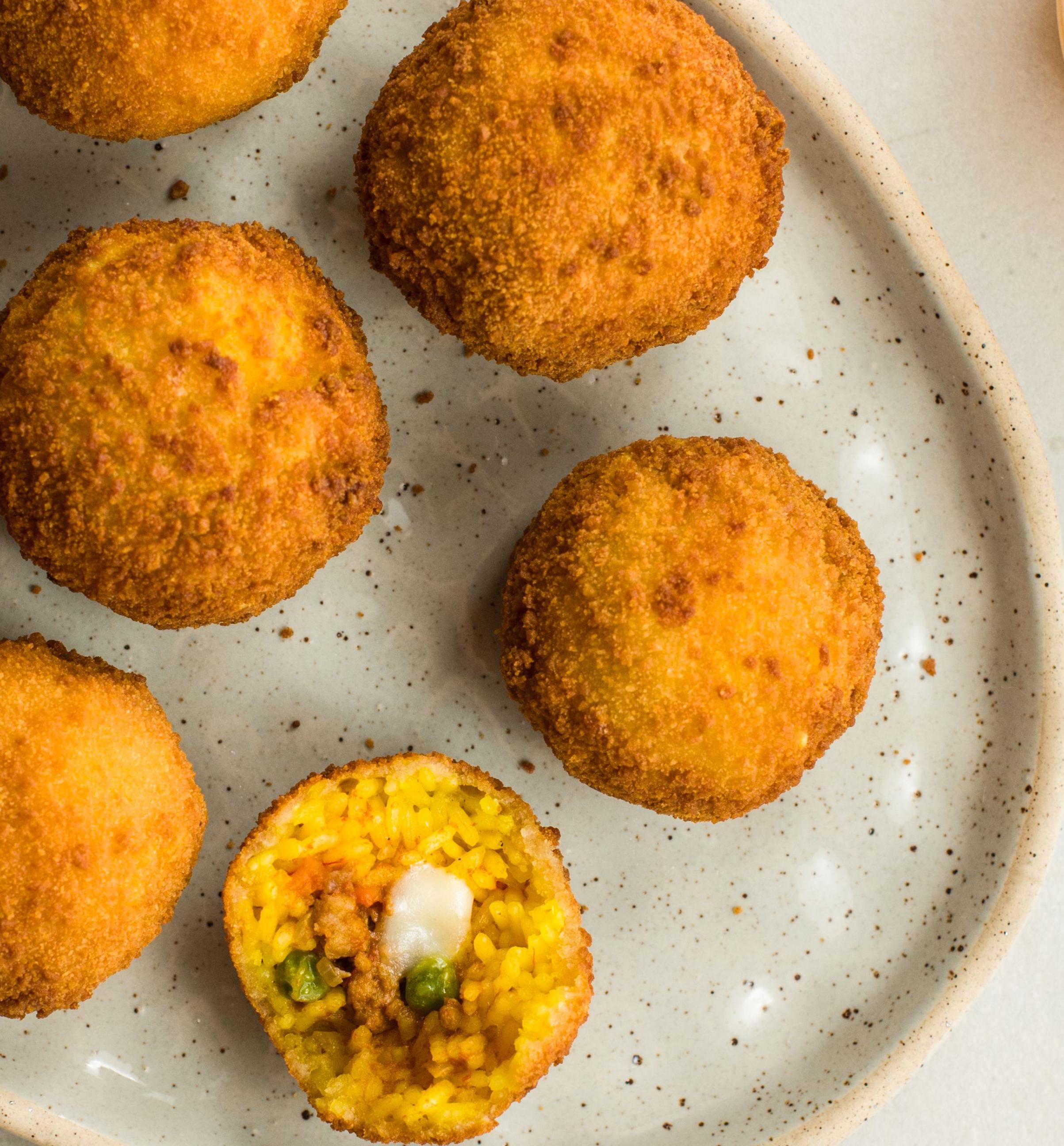 What are 5 facts about europe?
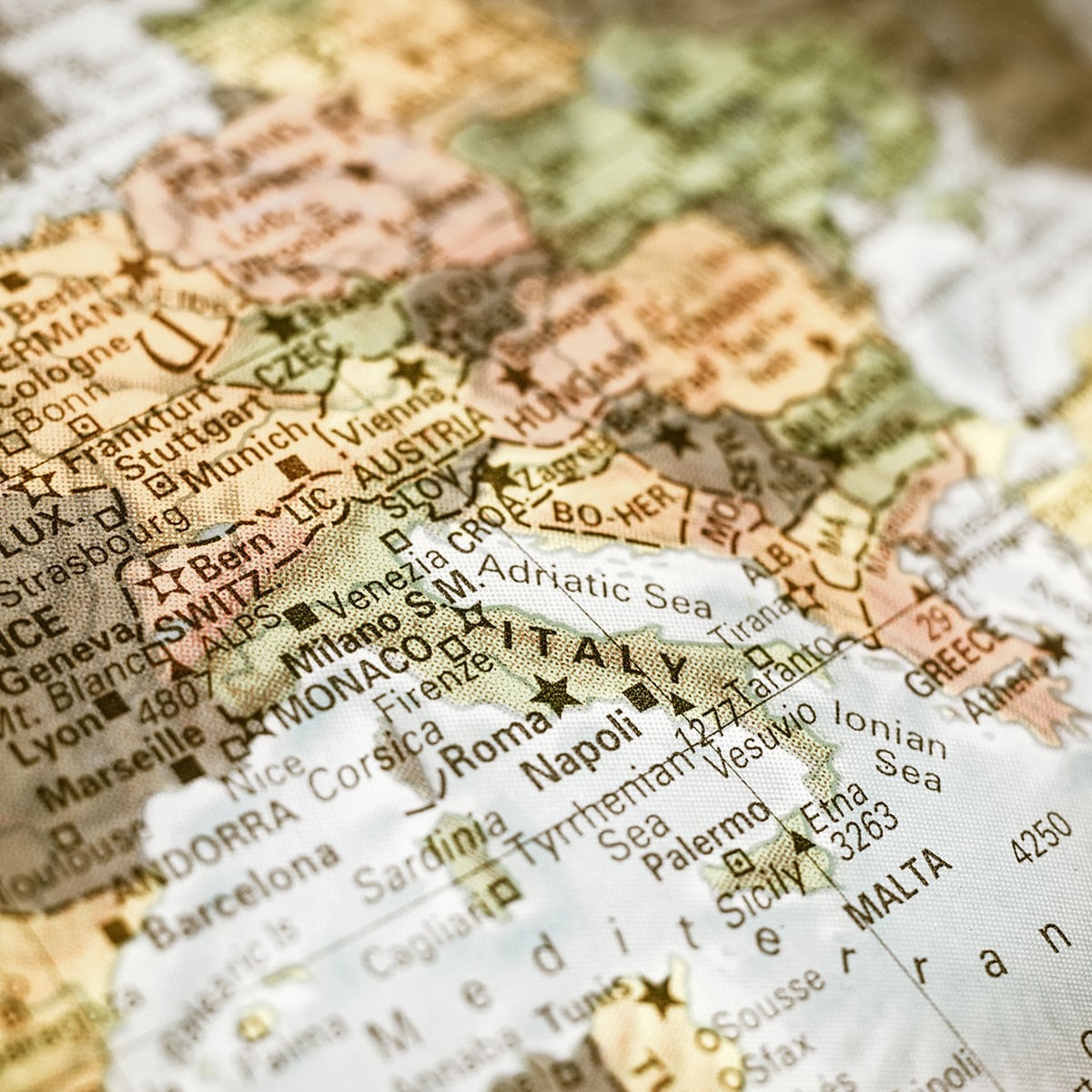 Facts about Europe
Population: about 740 million. ...
Land Area: 9,908,600 square kilometres (or 3,825,730 square miles) – it‘s about a third of the size of Africa.
Countries: 46 countries (of which 27 are members of the European Union or EU).
Highest Peak: Mount Elbrus in Russia stands at 5,643 metres above sea level.Languages: there are more than 200 different languages spoken in Europe. The EU recognises 23 languages that are in common use amongst its member countries, where two of every three Europeans live.
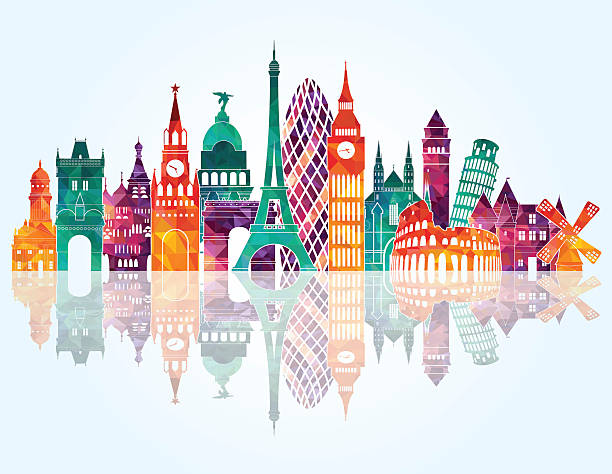 Thanks for your attention!